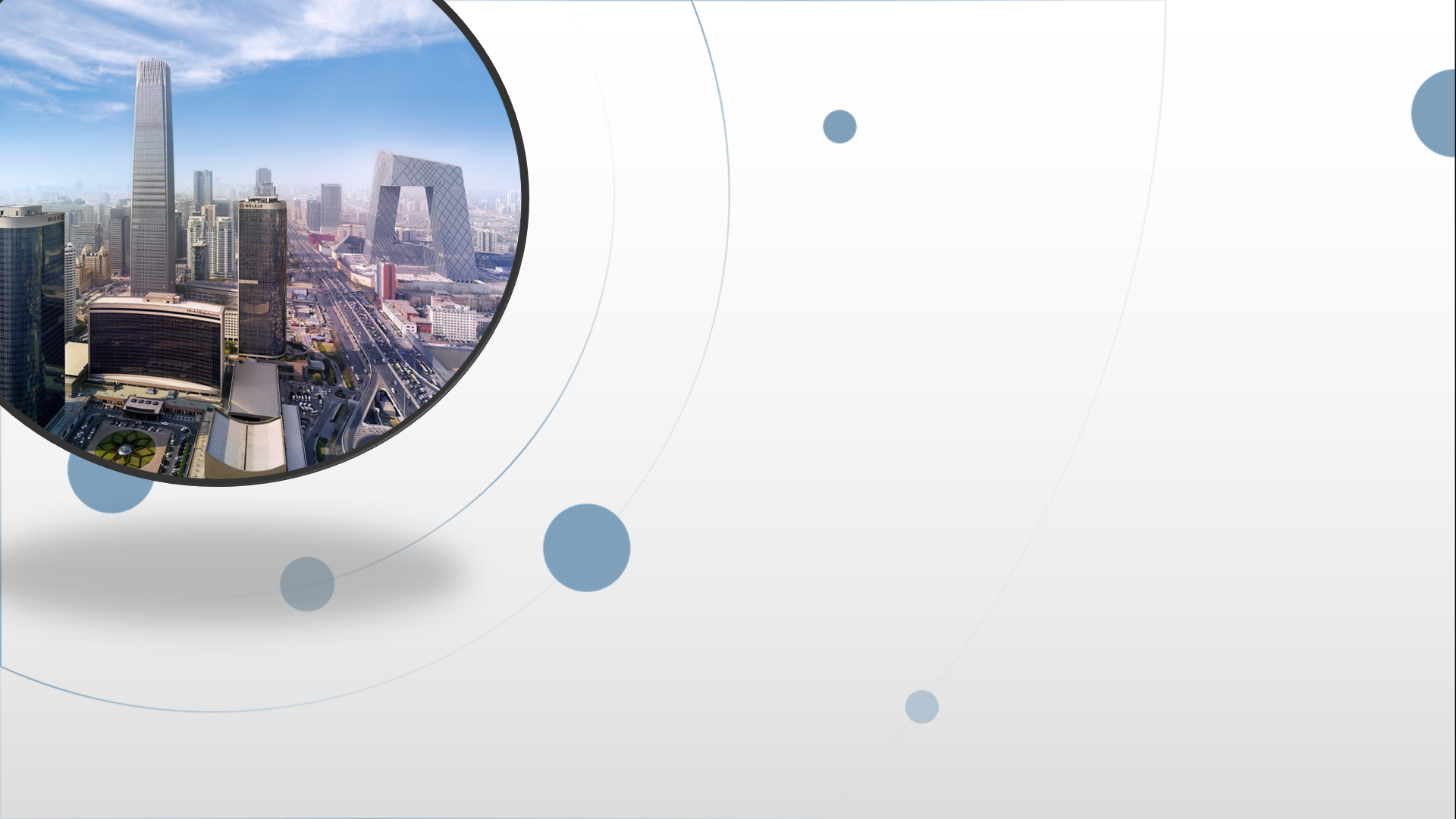 朝阳区线上课堂·高一年级英语
名词性从句 (2) & 词缀
北京市陈经纶中学 华芸
【学习目标】
1. 总结梳理名词性从句中主语从句、宾语从句和
    表语从句的用法；
2. 学习常见的添加后缀的构词法，扩展词汇量。
名词性从句
名词性从句总结
主语从句
宾语从句
表语从句
同位语从句
可省
1.that____
1.that______
不可省
1.that______
不可省
2.常见系动词有be, become, seem, appear, look, feel, sound, remain等
it
2.__可作形式主语
2.__可作形式宾语
it
3.主语从句后
  的谓语动词用
  _____________
主句
3.时态与____呼应
4.可以用if,但____________________________________
第三人称单数
whether or not/ whether to do/ 介词+whether
共同点：
1. 从句什么都不缺时，用____引导。（只有宾语从句中可以省略）
that
whether
2. 从句缺“是否”时，用________引导，宾语从句中还可以用if。
3. 从句缺成分时，用相应的__________引导，但要把疑问语序改为陈述语序。
特殊疑问词
Page 8-9 Lesson 1
宾语从句
1. Van Gogh painted what he saw from his window.
2. His unusual use of colour has led experts to think that Van Gogh’s mental illness may have affected his sense of sight.
3. He also thought The Starry Night was a failure.
4. However, the fact remains that The Starry Night is now one of the world’s most famous paintings.
 5. What makes it striking is that it shows a thin figure with an expression of fear.
6. In his diary, Munch talked about what inspired him.
宾语从句
宾语从句
表语从句
主语从句、表语从句
宾语从句
7. Many experts say that The Scream is connected to Munch’s mental health problems, ...
8. What is strange is that above the house and the tree, we see a daytime sky full of brightness…
9. His view was that art should shock the viewers and challenge their sense of reality.
10. Some feel that the paintings look dark and troubling.

11. …, he thought that the change between day and night in the paintings was surprising.
宾语从句
主语从句；表语从句
表语从句
表语从句
宾语从句
用正确的连接词填空
    Holidays are important for all of us. 1. ________ we decide to have a city holiday or a holiday by the beach depends upon our personal preferences. The main thing is 2. ________ we are taking a break from our usual routine.
Whether
that
Of course, the main difference between city holidays and beach holidays is in the kind of activities you are able to do. At the beach, for example, you can swim or surf. While in a city, 3. _______ you can do varies from going shopping to visiting museums and going to the theatre.
what
Another major difference is 4. ________ having a holiday by the beach tends to be more relaxing. When you are in a city, you have to organize 5. ________ you do carefully, or the fact that you spend all your time getting on buses, walking and visiting may make you get exhausted soon.
that
what
On the other hand, the beach is 6. ________ time goes by more slowly. If you like, you can swim, lie in the sun or the shade, have a quiet drink and go to sleep.
    All in all, 7. ________ you go to spend a holiday largely depends on 8. ________ you like and how hard you have been working.
where
where
what
添加前后缀构词
要点一 　名词后缀	
-er/-or/-ist/-an/-ian 表示人
 　designer 设计师　  programmer 程序员      
    sailor 水手　         actor 演员　
    specialist 专家       artist 艺术家　    
    musician 音乐家     physician 医生
-ess 表示女性，雌性
　 actress 女演员　  lioness 母狮子
-ful 表示充满……的量
 　handful 一把　      mouthful 一满口
-ment 表示状态，结果
 excitement 兴奋　achievement 成就
-ness 表示状态，性质
 sickness 疾病　   kindness 仁慈，好意
-tion/-ation/-sion 表示状态，行为
  production 生产；制造　
  explanation 解释； 说明　
  admission 允许进入　
  permission 许可，允许
1.The Sunday papers are full of                      （advertise） for cars.
advertisements
performance
2.This                        （perform） will begin at 8：00 pm this Sunday.
reaction
3.What is John’s                  （react）when you told him the news.
要点二 　形容词后缀	
-able 表示“可……的，能……的” 
 　acceptable 可接受的　movable 可移动的
-al 表示“属于……的，具有……性质的” 
 　cultural 文化的　magical 有魔力的
-en 表示“由……制作的” 
 　wooden 木制的　woolen 羊毛的
-ful 表示“充满……的” 
 　harmful 有害的　respectful 恭敬的
-less 表示“没有……的” 
 　useless 无用的　hopeless 绝望的
-ive 表示“有……性质的，有……倾向的” 
 　 impressive 给人深刻印象的
    protective 保护的
-ly 表示“有……性质的” 
 　friendly 友好的　likely 可能的
-y 表示“有……特性的，充满……的” 
 　dusty 积满灰尘的　wealthy 富有的
-ing 表示“具有……（特征）的”
1. She was rescued from a     　　 （burn） building.
burning
threatening
2. His voice sounded 　 　 　 　 （threaten）.
3. The player’s 　 　 　 　 　  performance in the 
    Olympics made us　    　 　 　 　 （disappoint）.
disappointing
disappointed
要点三 　动词前后缀	
en- 　
enrich 使丰富　enlarge 使扩大
-en 　
shorten 缩短　widen 加宽
-fy/-ify 　
simplify 简化　classify 将……分类
-ize/-ise 　
realize/realise 实现     apologise 道歉
broaden
1. I’d like to work abroad to            （broad） my horizons.
2. I think you should                     （apology） to your 
   brother for losing your temper.
apologize
3. I think through this activity we can                 （large） 
   our eyes .
enlarge
Page 17
Complete the Word Builder.
musical
composer
compose
performer
perform
producer
production
productive
conductor
hesitated
hesitation
joy
joyous
responsive
response
Complete the sentences in the correct form of the words in the Word Builder.
Page 17
1. It has always been my dream to ________ an orchestra.
2. The musician _________ with nervousness before he began to play.
3. Beethoven is recognised as a _________ genius by people around 
   the world.
4. Beethoven is the __________ of Symphony No. 9 in D minor.
conduct
hesitated
musical
composer
Complete the sentences in the correct form of the words in the Word Builder.
Page 17
5. To his mother’s _____, he won first prize.
6. She told me about the wonderful ____________ that she had 
    been to last week.
7. The audience’s ________ to the performance of the symphony 
    was extraordinary.
8. Though Beethoven lost his hearing, he _________ some 
    amazing pieces of music.
joy
performance
response
produced
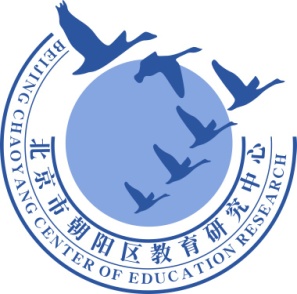 谢谢您的观看
北京市朝阳区教育研究中心  制作